REPUBLICAN ASCENDANCY & A RETURN TO NORMALCYOBJ: TO CONSIDER THE IMPACT OF WWI ON POLITICS IN THE 1920’S
I. POLITICS IN THE ROARING 20’S
A. WARREN G. HARDING 1921-1923
1. RETURN TO STABILITY & NORMALCY
POWERFUL CABINET BECAUSE HE WASN’T
STATE – C.E. HUGHES
TREASURY – A.MELLON
COMMERCE – H. HOOVER
OHIO GANG 

2. POLICIES
LAISSEZ FAIRE
PRO-BUSINESS
REDUCED TAXES
PARDONED DEBS


3. DIED
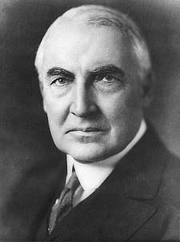 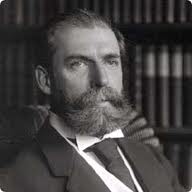 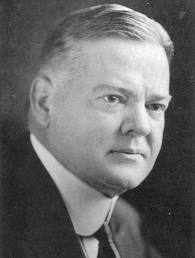 3. DOMESTIC AFFAIRS – MELLON AT THE HELM
1. ECONOMIC NATIONALISM
4 WAYS GOVERNMENT SUPPORTED BIG BUSINESS:
1) FORDNEY-McCUMBER TARIFF 1922 HIGHEST IN HISTORY AVG. 40%
2) DEBT REDUCTION: TAX CUTS, ↓ GOV’T SPENDING
3) CUTBACKS AT FTC & PRO-BUSINESS APPOINTMENTS 
4) HERBERT HOOVER @ COMMERCE
4. DEATH & SCANDALS “I HAVE NO TROUBLE WITH MY ENEMIES, IT’S MY DAMN FRIENDS THAT KEEP ME UP AT NIGHT”
*JULY 1923 VACATION & HEART ATTACK
*COOLIDGE TOOK OVER

*1924 INVESTIGATIONS 

*TEAPOT DOME – LEASING OIL RESERVES $$$ - A. FALL JAILED

*FORBES CONVICTED OF STEALING FUNDS & FLED TO EUROPE

*DAUGHERTY ESCAPED CONVICTION IN 2 CRIMINAL TRIALS
5. FOREIGN AFFAIRS – INDEPENDENT INTERNATIONALISMRETURN TO ISOLATION ?
WASHINGTON NAVAL CONFERENCE 1921-1922 
US, GB, FR, ITALY, JAPAN, BELGIUM, PORTUGAL, UK & NETHERLANDS
1ST EVER DISARMAMENT CONF.

3 PARTS: 
5 POWER  TREATY: SPECIFIC RATIO OF BATTLESHIPS – 1ST ATTEMPT AT NAVAL REDUCTION

4 POWER TREATY: CONSULT W/ EA. OTHER BEFORE TAKING ACTION IN E. ASIA – JAPAN #1 THREAT TO U.S. INTERESTS

9 POWER TREATY: INTERNATION-ALIZATION OF OPEN DOOR; RESPECT TERRITORIAL RIGHTS IN CHINA

PEACE THROUGHOUT 20’S BUT ALLOWED FOR JAPAN TO RISE
B. COOLIDGE AS PRESIDENT – CONSERVATISM CONTINUES“THE BUSINESS OF AMERICA IS BUSINESS”
PRESIDE BENIGNLY NOT GOVERN 
RAISED ETHICAL TONE IN D.C.
EPITOMIZED MYTH OF AMERICAN SELF MADE MAN



KEATING-OWEN OVERTURNED
HIGH TARIFFS
PROMOTED BUSINESS INTERESTS
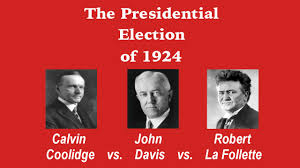 1924 ELECTION
GROWING ECONOMY, NO THREATS, NO CONTEST


DAVIS COMPROMISE CANDIDATE


LA FOLLETTE 16.6%
DAVIS LOWEST SHARE OF POP VOTE FOR DEMS IN HISTORY
1. DOMESTIC AFFAIRS
A. MELLON REMAINED 
TAX CUTS → HUGE PERSONAL FORTUNES
BIG BUSINESS & GOVERNMENT PARTNERS
ECONOMY CONTINUED TO RISE 

B. FARMERS
MCNARY HAUGEN ACT 1924
2X VETOED ’27 & 28 
PURCHASE SURPLUS WHEAT AT AVG. PRICE 1909-14 & RESELL ABROAD @ MARKET PRICE

VETO LED MANY TO VOTE DEMOCRATIC IN NEXT ELECTION
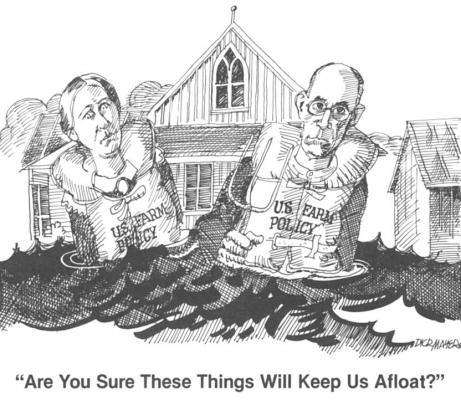 2. FOREIGN AFFAIRS WAR DEBT & REPARATIONS
CONNECTION B/W TARIFF & REPARATIONS

a. DAWES PLAN 1924: $200M LOAN TO STABILIZE GERMAN CURRENCY
b. YOUNG PLAN 1929: FURTHER REDUCTIONS

LOANS CEASED, PAYMENTS STOPPED, GERMANY DEFAULTED
 
c. KELLOGG-BRIAND PACT 1928: 62 NATIONS OUTLAW WAR 

U.S. PEACE MOVEMENT GROWING BUT,
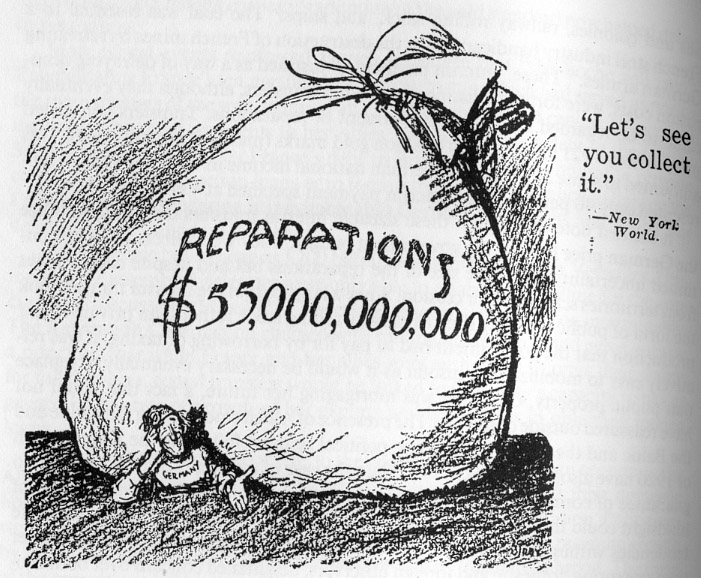 3. RISE OF HOOVER
a. 1928 ELECTION
HOOVER REP. DRY, PROTESTANT, RURAL UPBRINGING

AL SMITH DEM. WET, CATHOLIC, URBAN

HOOVER 58%
VICTORY SIGNALED DEMS DOOMED TOWARD EXTINCTION

BUT…………………
DEM GAINS IN CITIES: 12 LGST IN ‘24 WENT DEMOCRATIC IN ‘28
IMMIGRANTS, WE GET THE JOB DONE!
PROSPERITY MORE WIDELY SHARED THAN ANY OTHER TIME
BUT MORE THAN ½ FAILED TO ACHIEVE ANY REAL BENEFITS
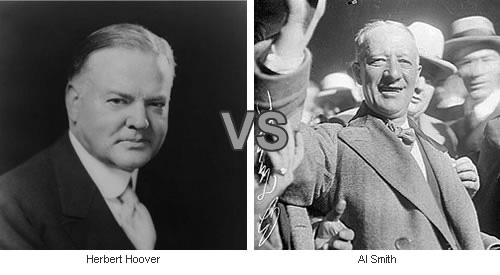 b. HE’S NOT YOUR FATHER’S REPUBLICAN
OPPOSED CUT-THROAT COMPETITION
CORPORATE COOPERATION
WELFARE CAPITALISM
ADVOCATED VOLUNTARISM

WASHINGTON BUSINESS CONFERENCES 
TRADE ASSOCIATIONS
8 HOUR WORK DAY
DIVISION OF CO. RIVER H2O
c.  WHAT GOES UP MUST COME DOWN
1. 5 YR ARTIFICIAL RISE 
2. TAX POLICIES 
3. RAMPANT CONSUMER SPENDING 
4. SPECULATION

5. CAUSES: 
UNDERCONSUMPTION/OVER-PRODUCTION; INFLATION

5. 10/24/29 BLACK THURSDAY
CLOSED MARKET FRIDAY & MONDAY “BUSINESS OF U.S. IS ON A SOUND & PROSPEROUS BASIS”

29 MIL SHARES SOLD 10/24&29 COMBINED
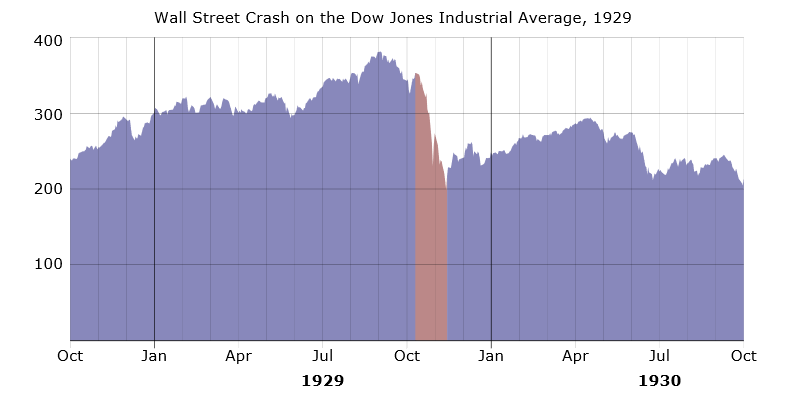 d. HOOVER’S RESPONSE
RUGGED INDIVIDUALISM
*LOCAL GOV’T & CHARITIES RESPONSIBLE
*PUBLIC WORKS: HOOVER DAM
*WASHINGTON BUSINESS CONFERENCES

*9K BANKS GONE
*SMOOT HAWLEY TARIFF: PROTECTIONIST 49%
*FEDERAL FARM BOARD – RAISE FARM     PRICES BUT TOO LATE 
*FINALLY REJECTED LAISSEZ FAIRE *RECONSTRUCTION FINANCE CORP – AID TO BIG BUSINESSES NOT YET BANKRUPT; RR, BANKS, INS. CO’S ETC
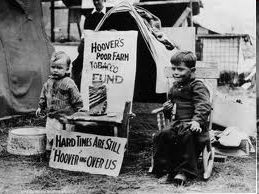 f. FOREIGN POLICY
1. CLARK MEMO 1930 –SOFTEN RELATIONS BETWEEN U.S. & LATIN AMERICA – FOLLOWED BY GOOD NEIGHBOR POLICY
2. STIMSON DOCTRINE 1932 – US DIDN’T RECOGNIZE JAPAN’S 1931 INVASION OF MANCHURIA
3. JAPAN WITHDREW FROM LEAGUE 1932

4. HOOVER CONSUMED W/ DEPRESSION
 5. FOREIGN LEADERS TAKE MATTERS INTO THEIR OWN HANDS
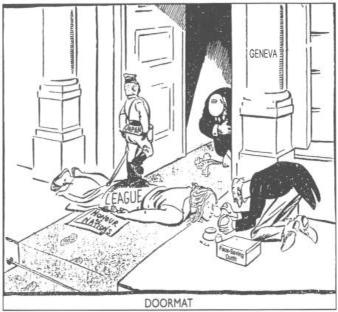